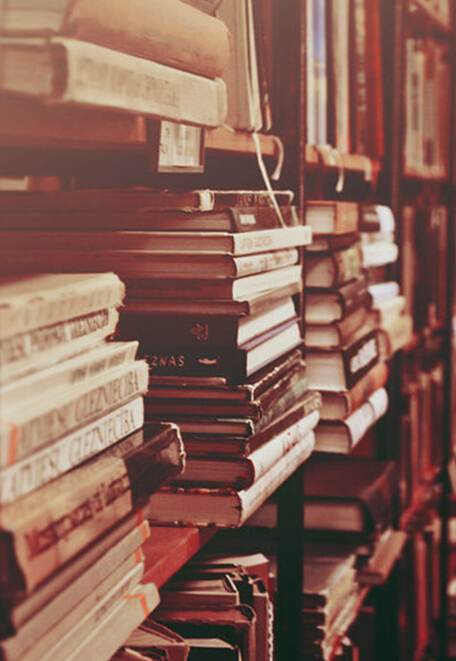 长春分院机关公文基础知识培训
综合办公室
李佰慧
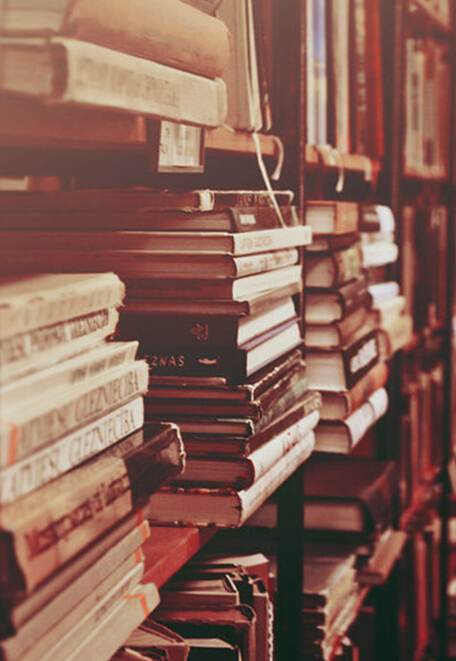 提纲
一、什么是公文
二、公文的格式规范
三、常用公文介绍 
四、正确使用ARP拟写公文
什么是公文？
《中国科学院公文处理办法 》第三条规定：
中国科学院实施领导、履行职能、处理公务的具有特定效力和规范体式的文书，是传达贯彻党和国家及我院方针政策，公布法规和规章，指导、布置和商洽工作，请示和答复问题， 报告、通报和交流情况等的重要工具。
3
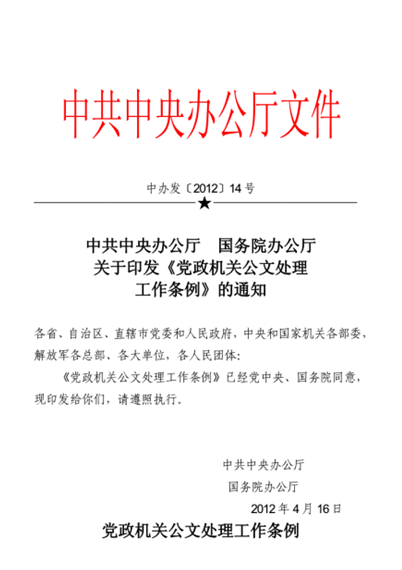 《党政机关公文处理工作条例》
增加发文机关署名和页码两个公文格式要素

删除主题词格式要素

调整公文格式要素的编排
（成文时间使用阿拉伯数字、成文日期上加入发文机关名称等）

细化特定格式公文的编排要求

党政公文合二为一，适用范围扩大到各级党政机关制发的公文
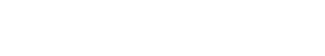 4
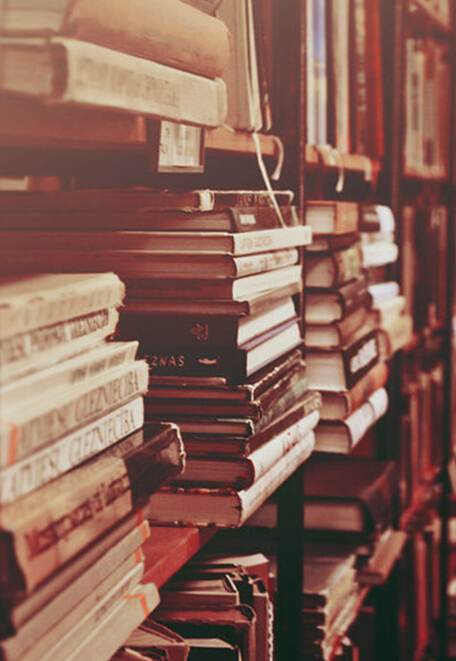 提纲
一、什么是公文
二、公文的格式规范
三、常用公文介绍 
四、正确使用ARP拟写公文
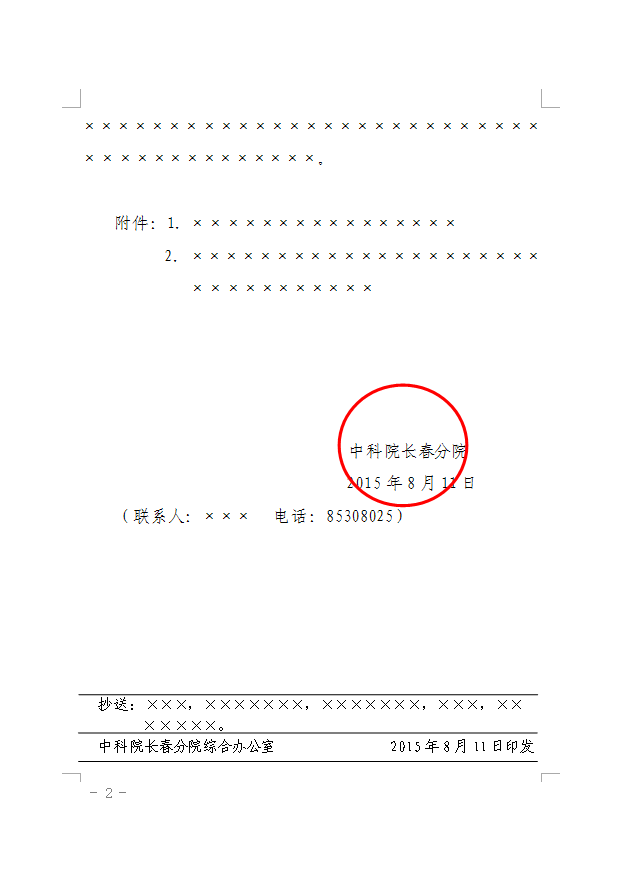 公文格式规范
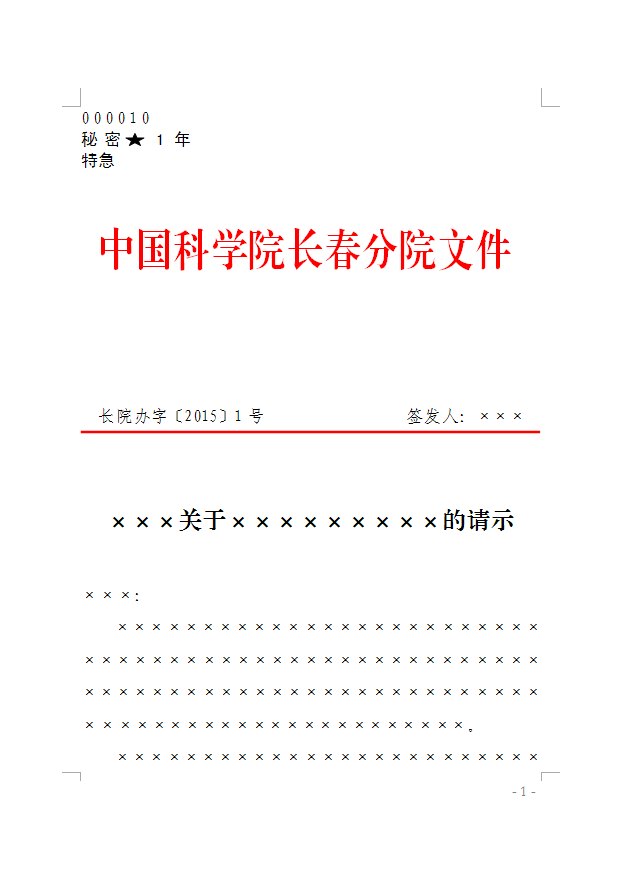 主体
版头
版记
主体
公文格式规范——版头
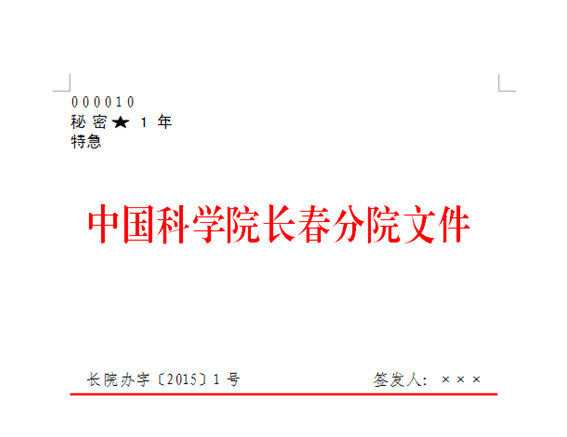 公文格式规范——主体
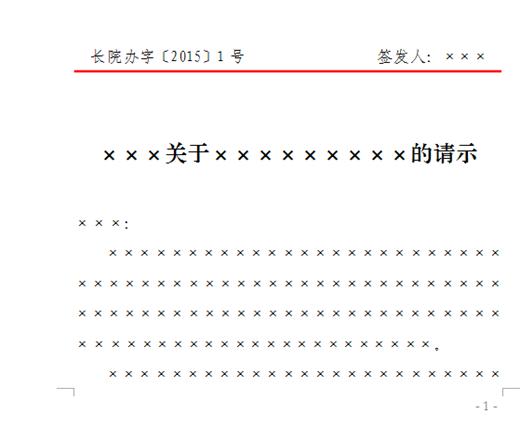 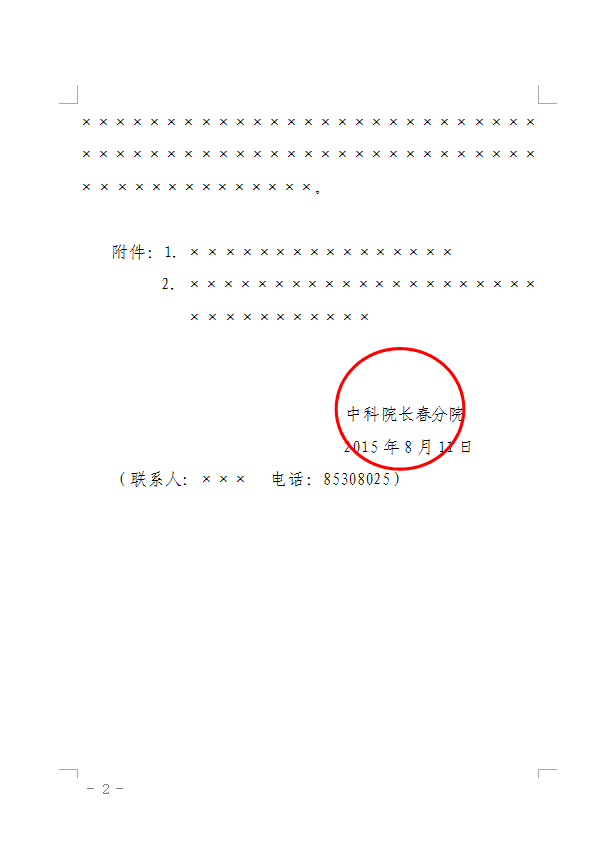 公文格式规范——主体
公文格式规范——版记
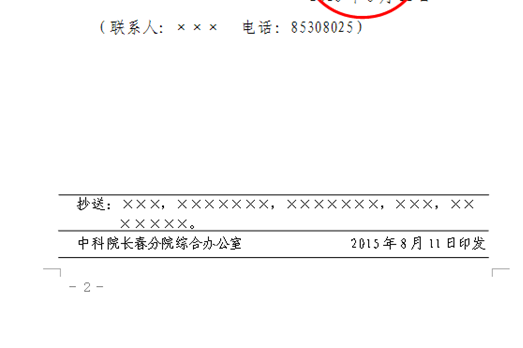 公文格式规范——关于附件
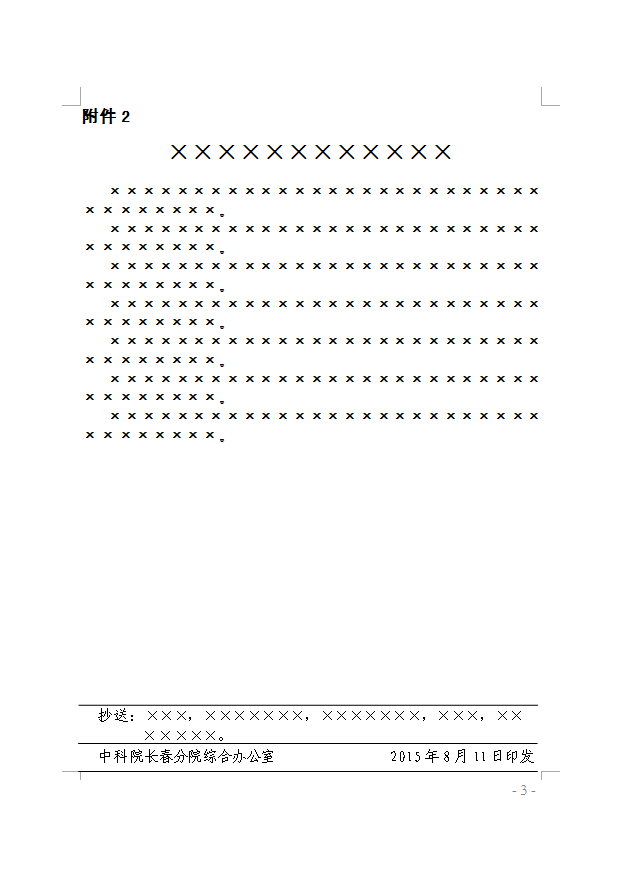 附件构成
正文的补充材料或参考资料
请示件中涉及的有关材料
公文格式规范
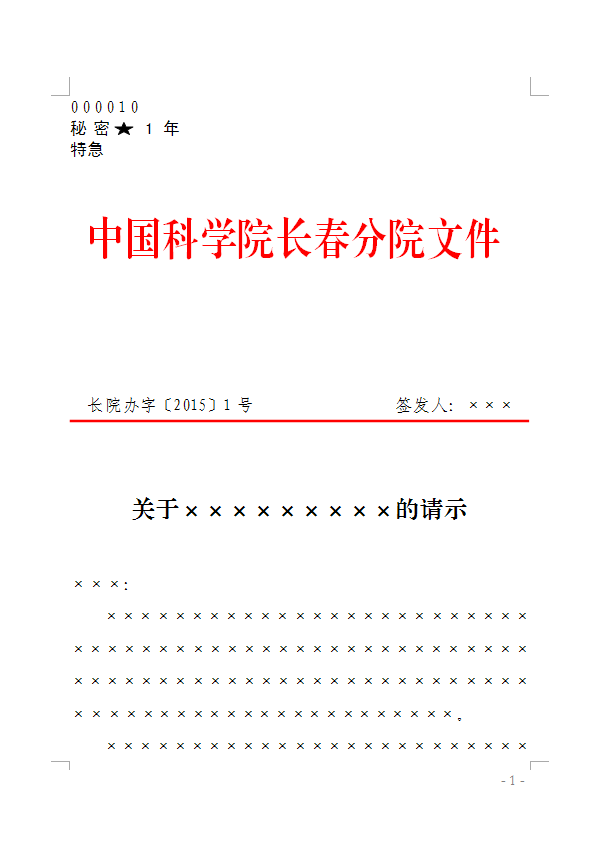 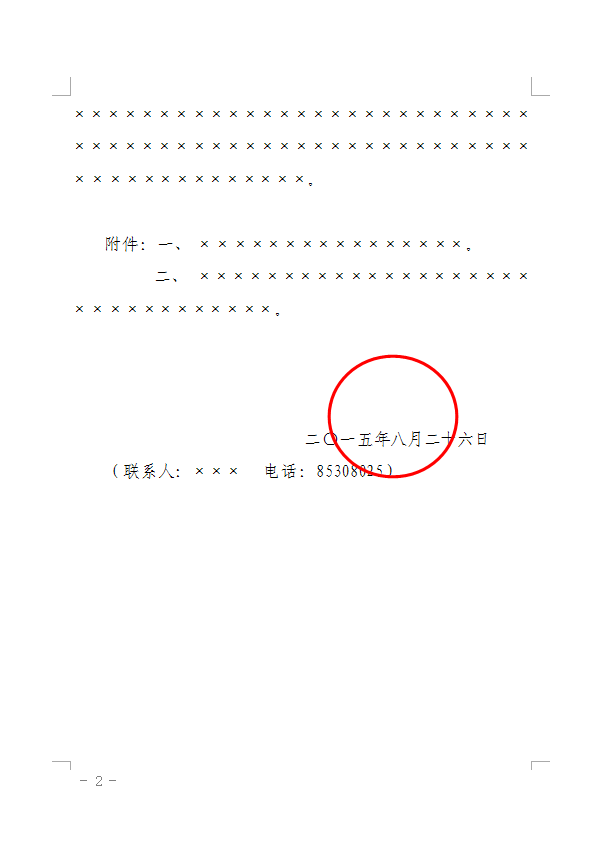 1.
中科院长春分院
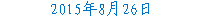 发文机关+
不加标点
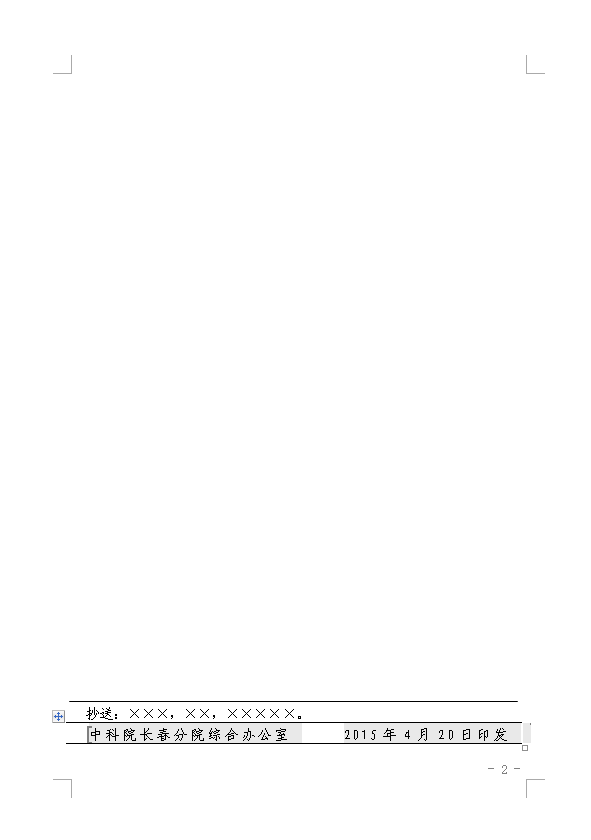 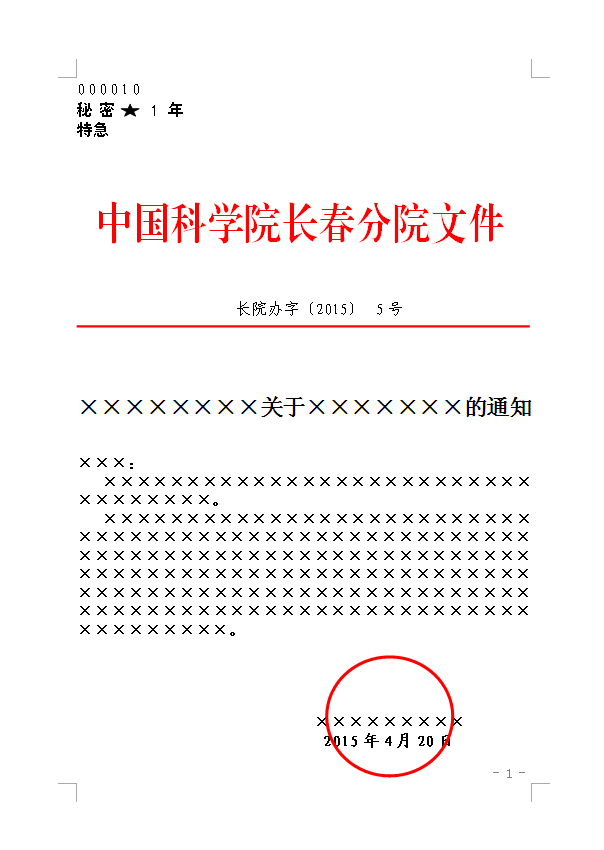 出现空白页，应调整行间距，将版记放入第一页。
公文格式规范——数字用法
阿拉伯数字
除惯用语外，描述数量的数字要使用阿拉伯数字，但会议的届数通常用汉语数目字。
   如：由吉林大学等7所高校协办的第四届全国药学....
正文中的公历纪年的世纪、年代、月、日。
   如:20世纪90年代、1997年7月1日
正文中表示时间的时、分、秒。
   如：19时30分。
汉字数字
星期。  如：星期一、星期六
成语。  如：五光十色、一鸣惊人
非公历纪年。   如：农历四月二十一
公文格式规范——标点符号
英文没有书名号，用斜体字表示。
   如：研究成果在 Angew.Chem.Int.Ed. 著名杂志上发表。
多重书名号的情况，单双混用。
   如：吉林省人民政府关于转发《国务院关于印发<领导干部加强学习
      《××保密法》的通知>的通知》的通知
标题中只能有两种标点符号：书名号、顿号。
   如：习近平、刘云山同志在全国宣传部长会议上的讲话
       中共吉林省委关于印发《吉林省突发事件新闻应急处置办法》的
       通知
公文格式规范——遣词用句
一字入公文，九牛拔不出。公文语言一旦出现错、漏、岐解，轻则损坏机关名誉，重则给工作带来不可弥补的损失。
准确表达。准确表达发文依据、准确反映客观实际、严格遵守语法规则、严格符合逻辑要求。

简练表达。简短表达、简明表达。

庄重表达，使用严肃的书面语言，不用口语和方言。使用含义明确而限定的词语，避免出现歧义。使用专用词语，赋予公文严谨庄重的特色。

得体表达，根据收发文双方的地位、职能及其相互关系，选用恰当的语气和词语来行文。根据不同类别的文种，确定不同的语言表达形式。
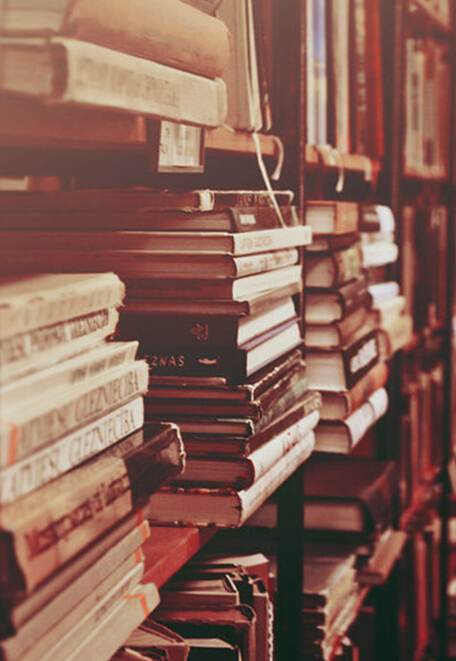 提纲
一、什么是公文
二、公文的格式规范
三、常用公文介绍 
四、正确使用ARP拟写公文
常用公文介绍——请示
常用公文介绍——通知
常用公文介绍——函
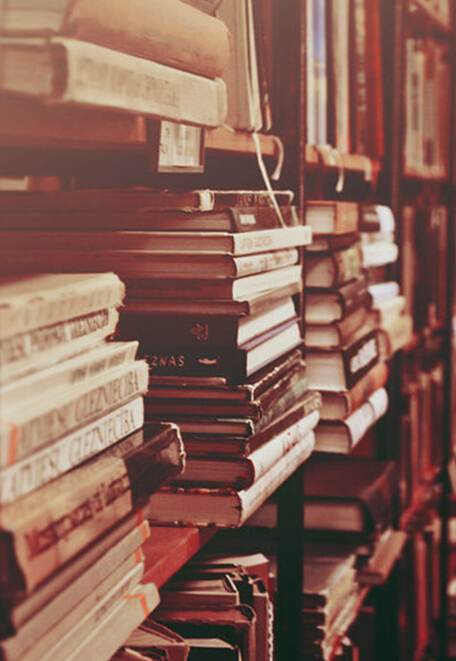 提纲
一、什么是公文
二、公文的格式规范
三、常用公文介绍 
四、正确使用ARP拟写公文
正确使用ARP拟写公文
ARP是中科院网络中心为全院科研管理的信息化开展的资源管理规划项目，简称ARP。公文系统是其10大应用系统之一。
    按照院办公厅要求，除特殊情况外，单位发文应全部在ARP公文系统中完成（部门名义发文除外）。
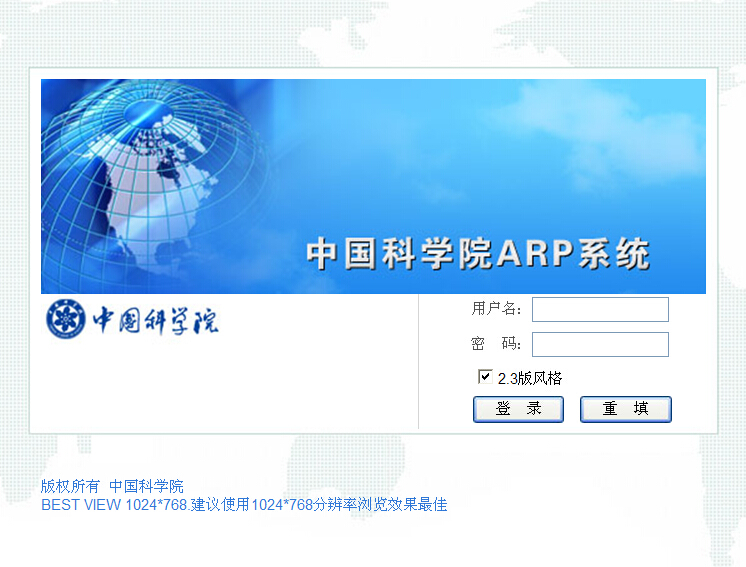 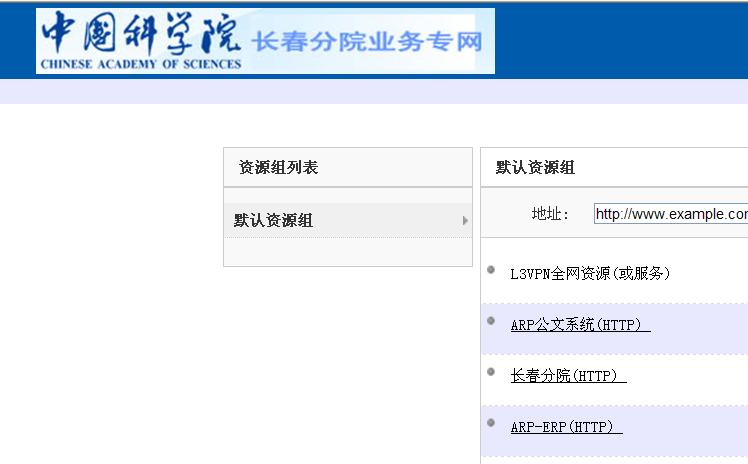 正确使用ARP拟写公文
1.按照需求选择发文种类
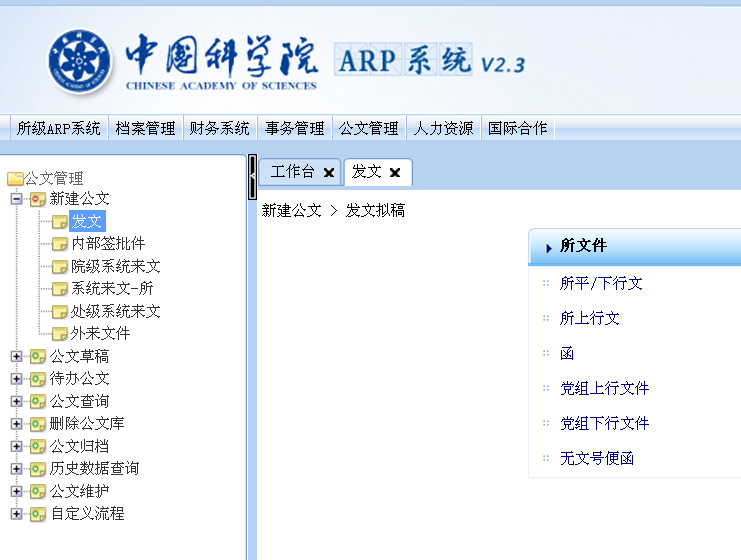 上行\下行？

行政\党组？

无文号便函
无文号要求
下行到各所站
简单、便捷
正确使用ARP拟写公文
2.填写基本信息（以所平下行以例）
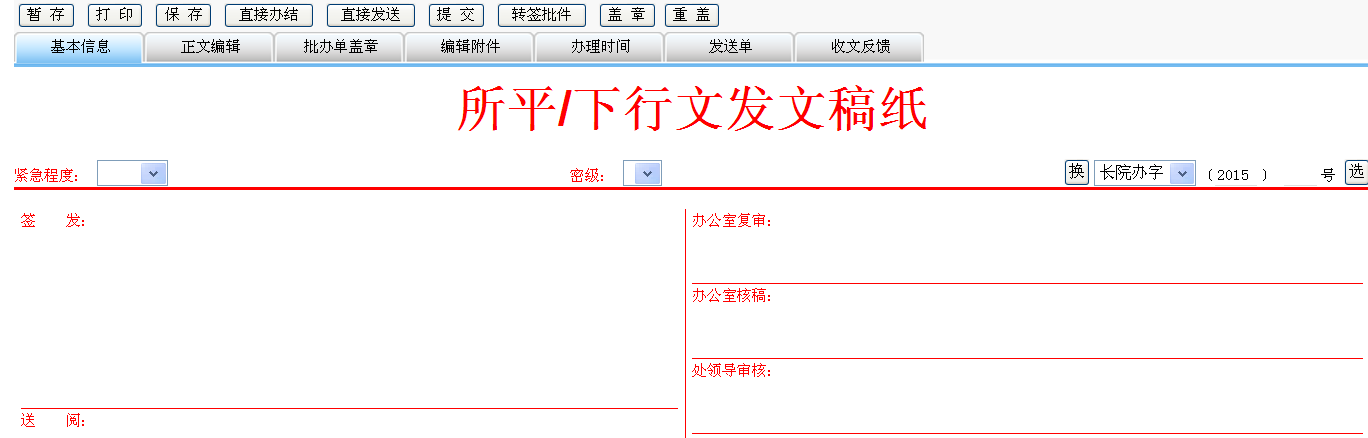 1
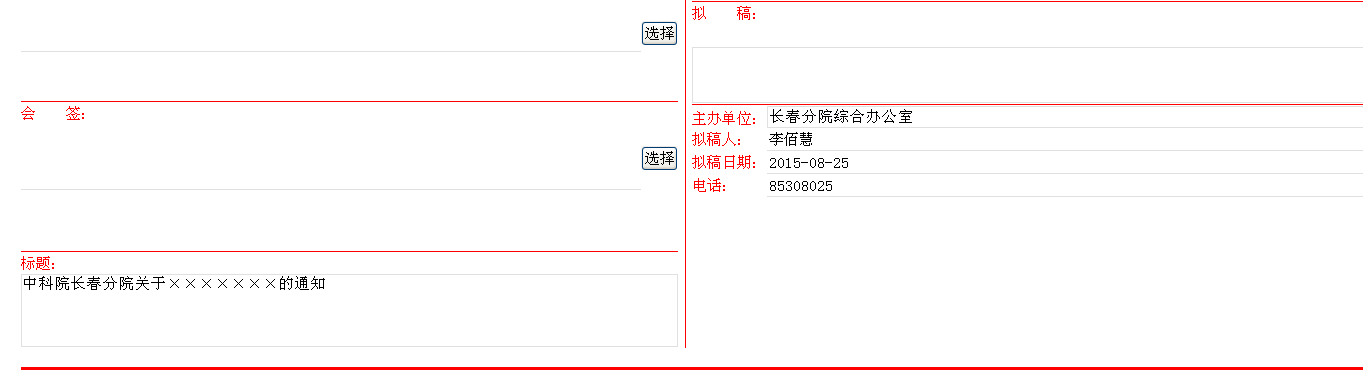 2
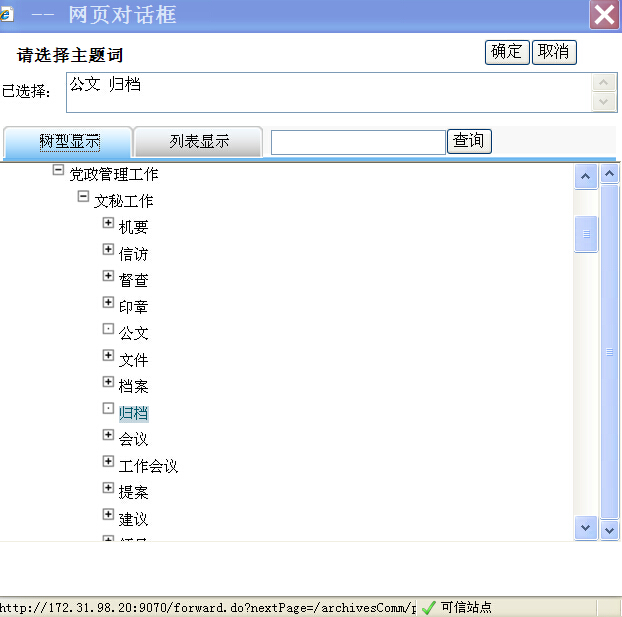 3
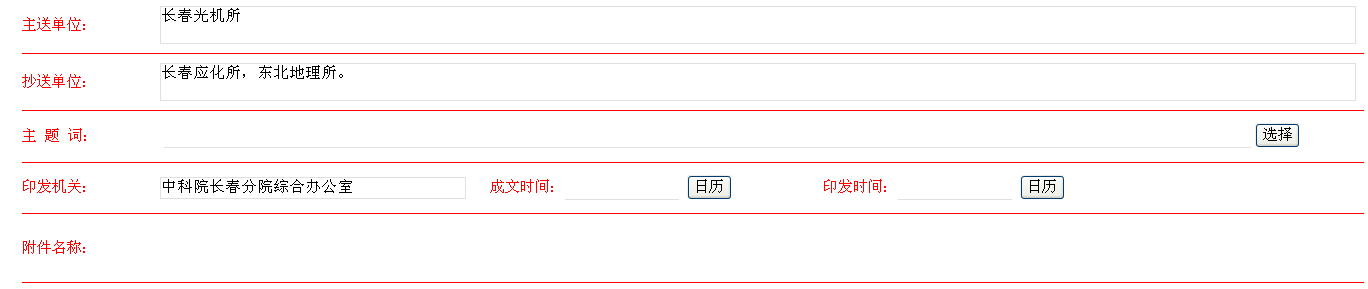 4
正确使用ARP拟写公文
3.正文编辑
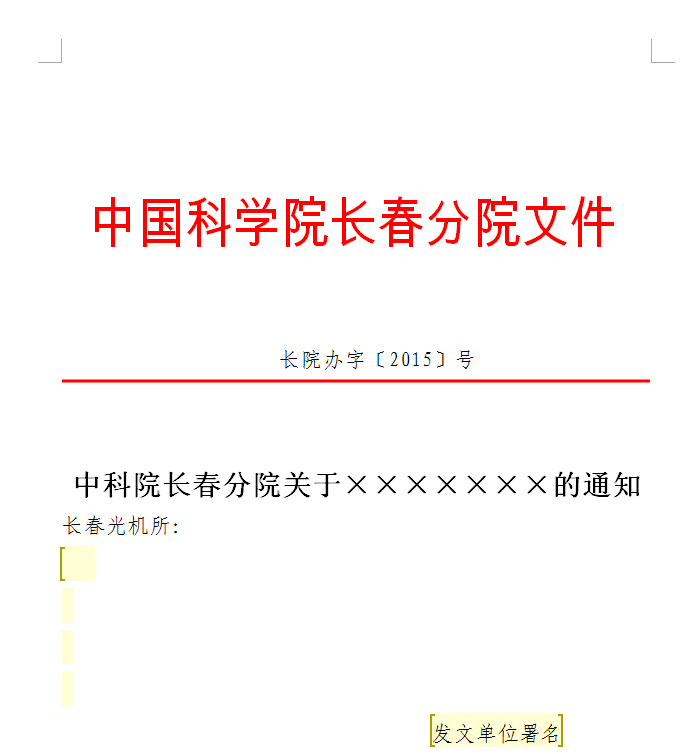 黄色区域为可编辑区域
复制粘贴后注意字体（正文为3号仿宋）
手工填写发文单位署名
如正文较少，手动改变行间距，使版记与正文在一页内
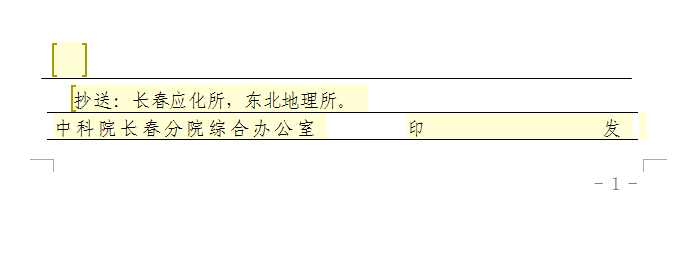 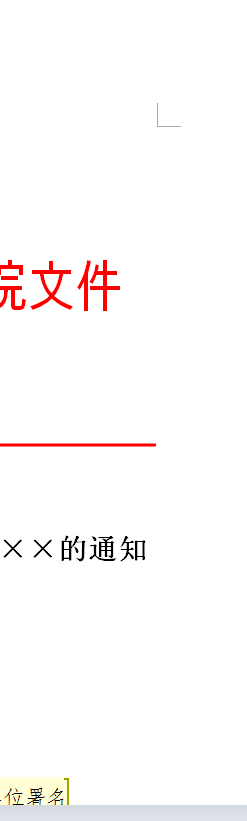 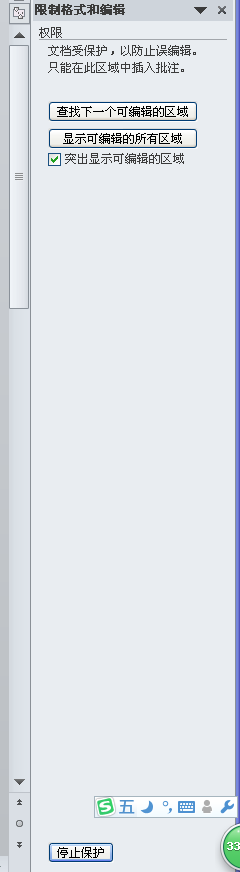 如要改变模板格式，需输入文档保护密码：
admin
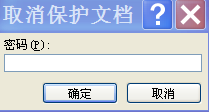 正确使用ARP拟写公文
4.上传附件
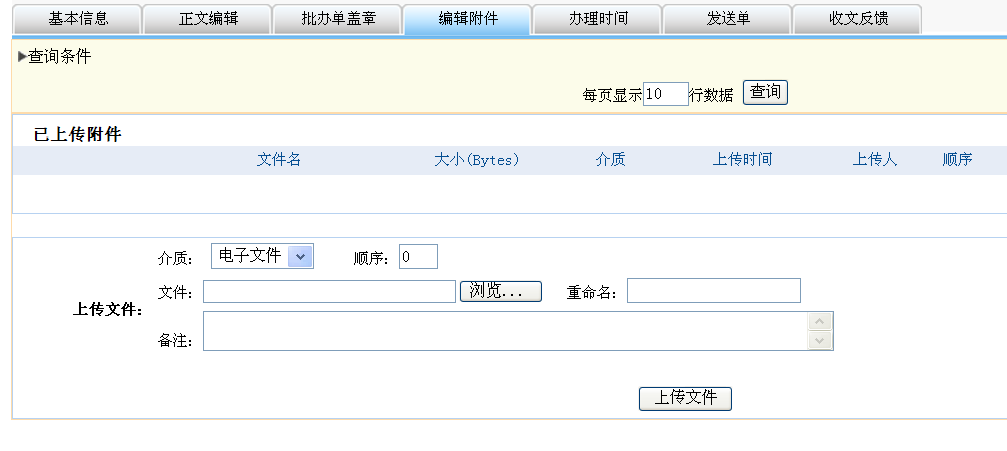 附件在上传之前，应在本地完成编辑。
正确使用ARP拟写公文
5.提交——处领导审核
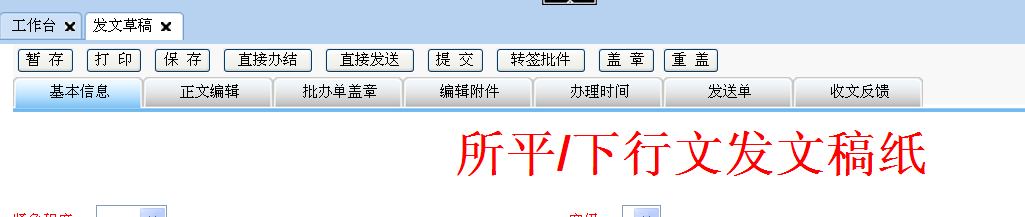 点击提交按钮
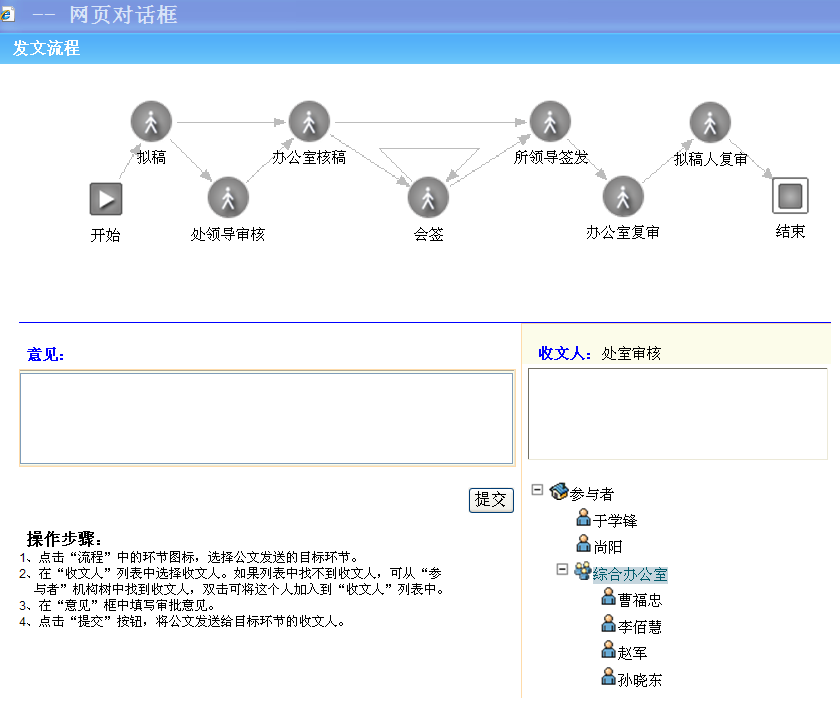 1
3
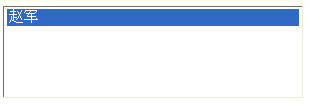 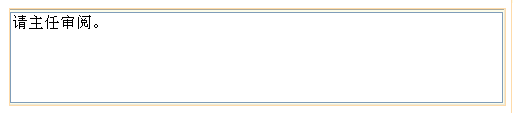 4
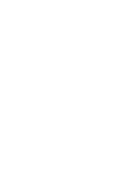 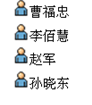 2
请及时办理系统中公文！！
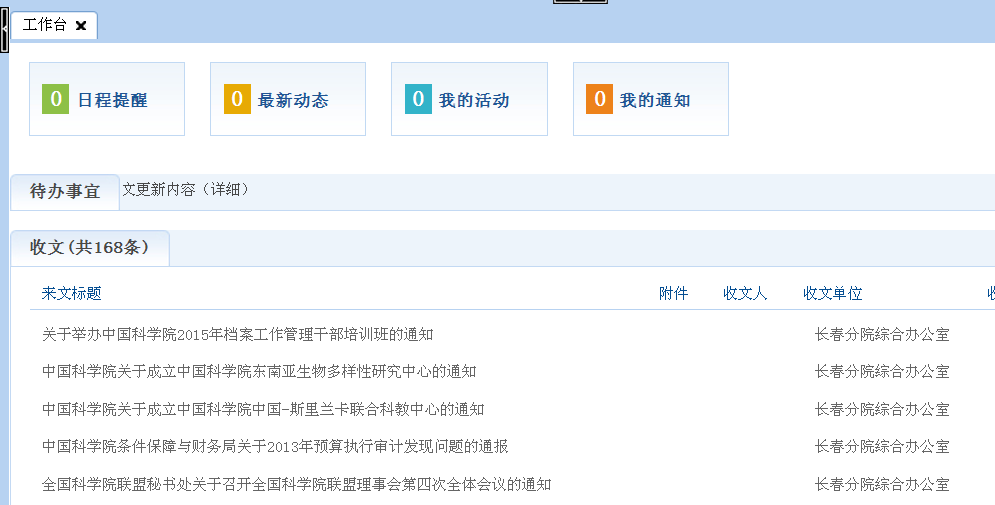 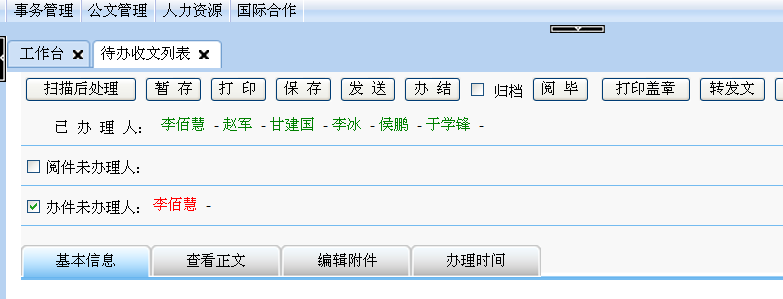 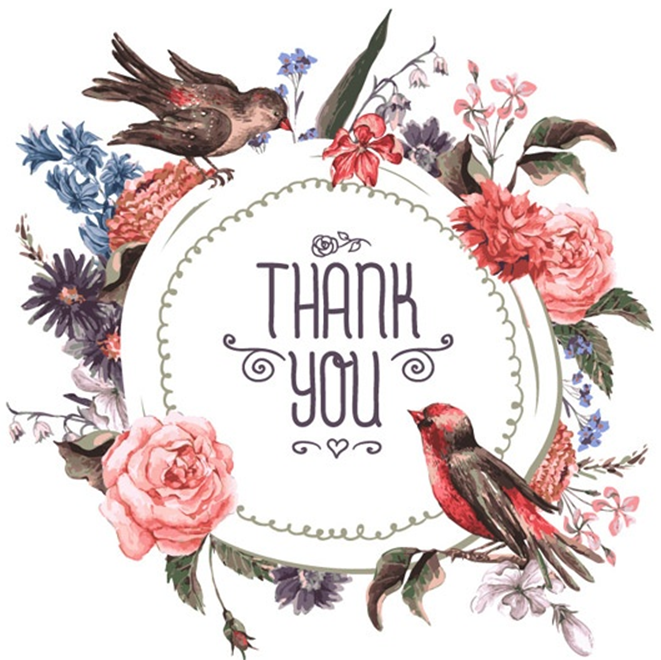 谢 谢 大 家！